Aim
To explain how diet affects the way the body functions.
Success Criteria
I can identify the positive and negative effects that different foods have on my body. 
I can identify where my food comes from.
I can explain how cholesterol affects the body.
Keeping Healthy
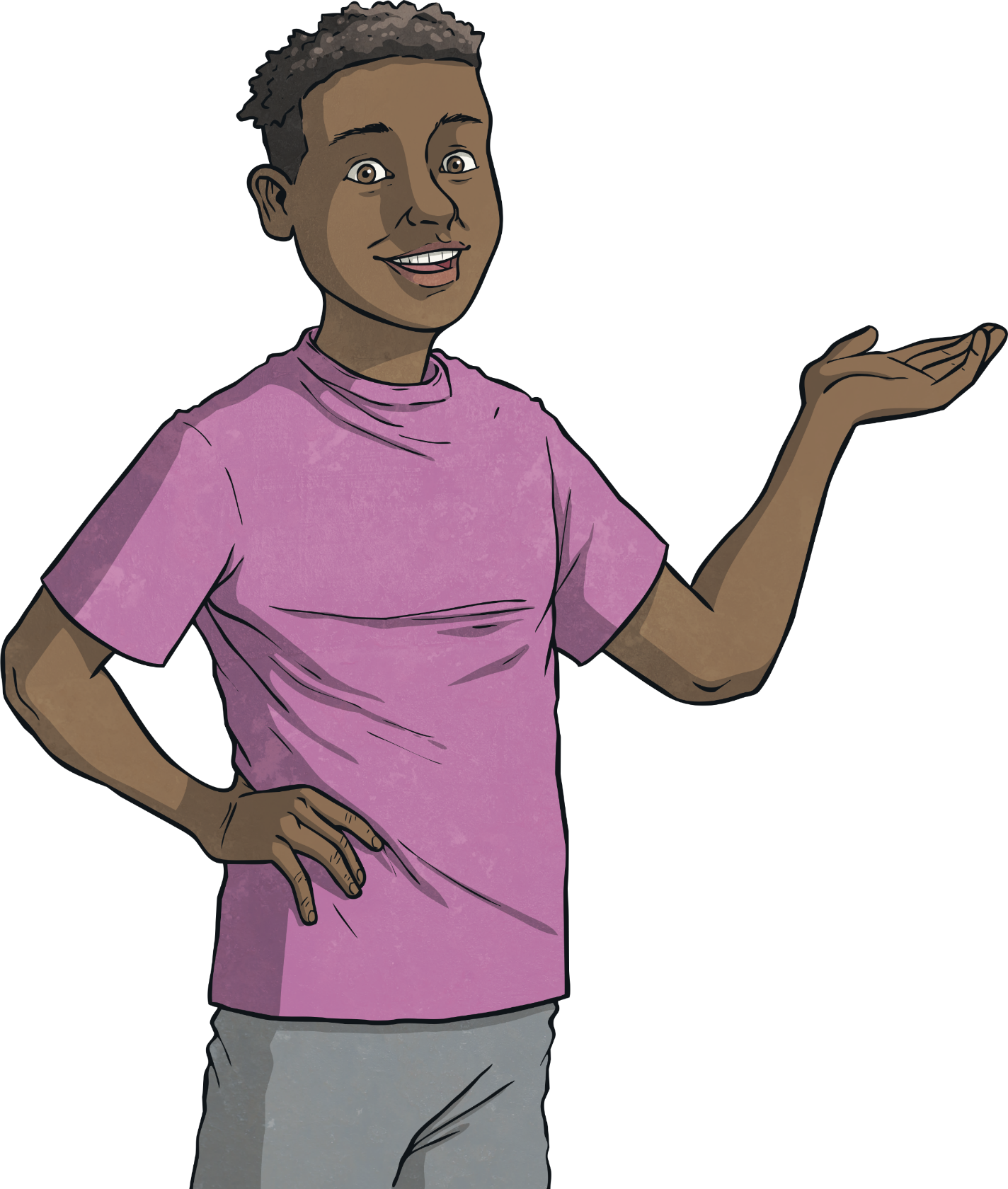 What do you do to stay healthy?
Make a list.
Keeping Healthy
Did you get all of these? Any others?
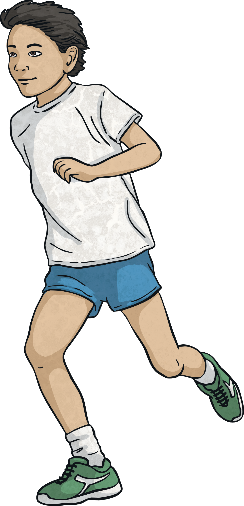 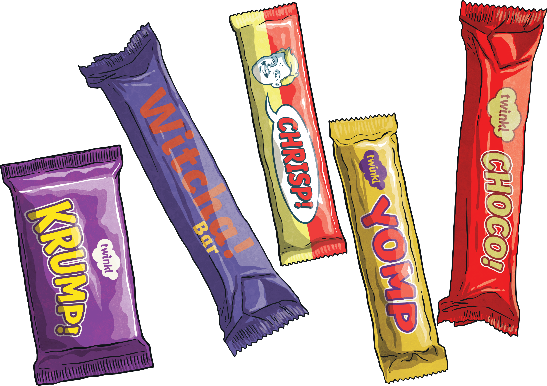 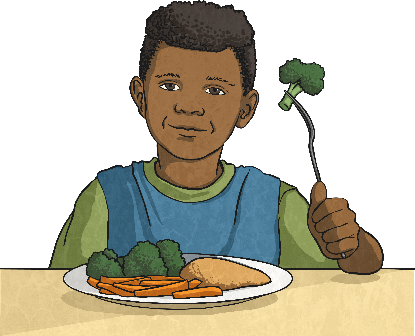 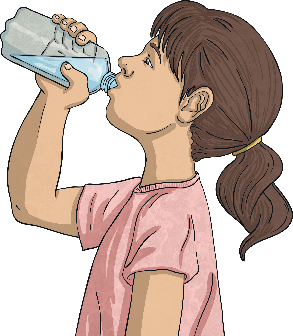 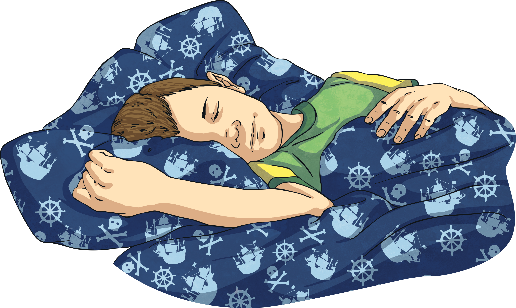 Eat healthily
Drink plenty
Exercise
Sleep enough
Avoid too much ‘junk’ food.
Food Sources
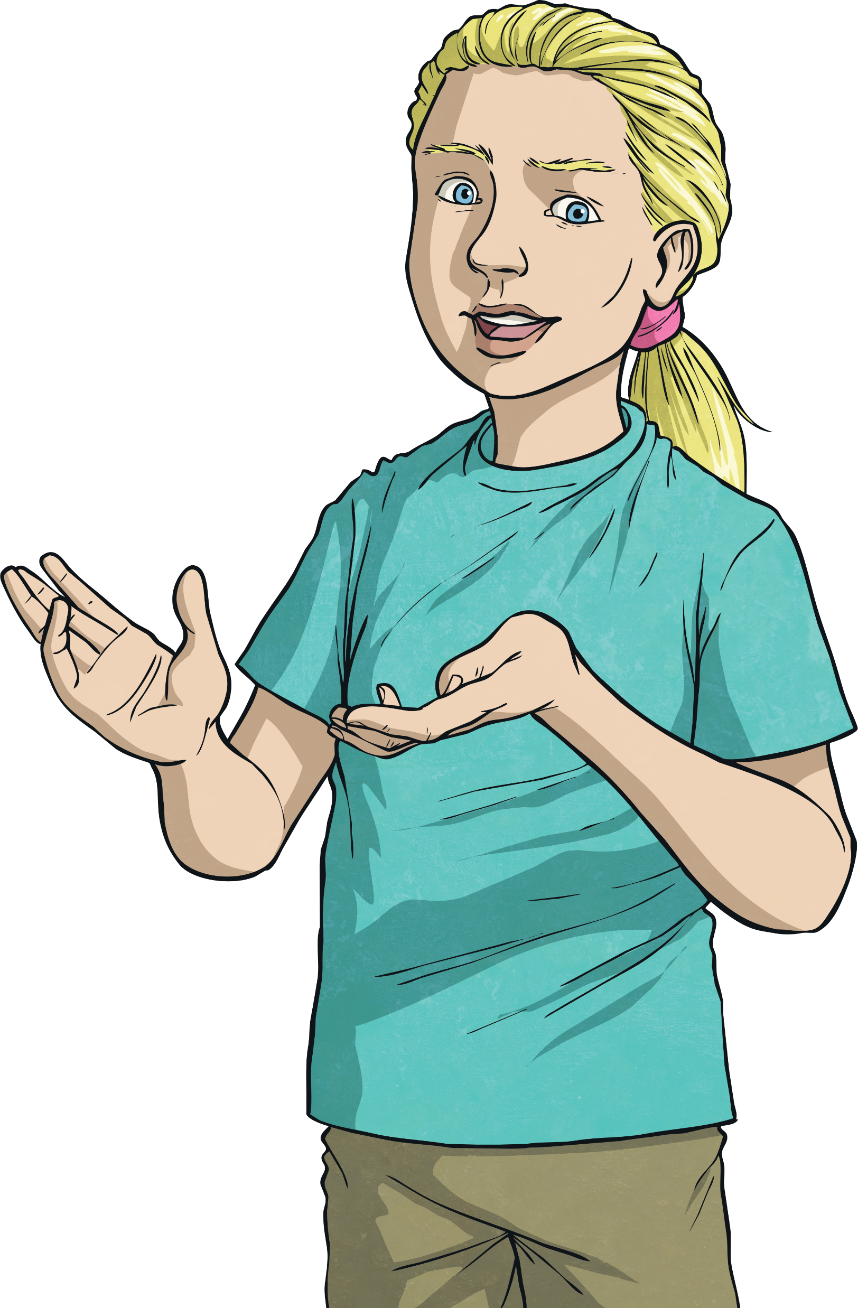 Today we are going to focus on how food keeps us healthy.
Look at these food sources and write down all the foods that humans can get from each one.
First, we’re going to think about where our food comes from.
Chicken
Potato
Wheat
Cow
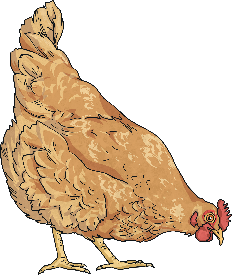 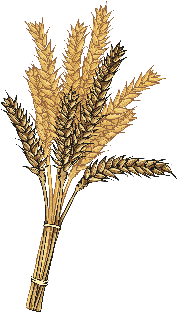 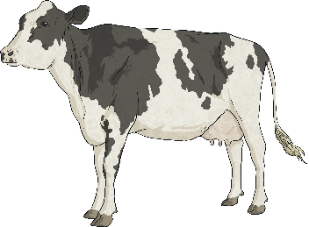 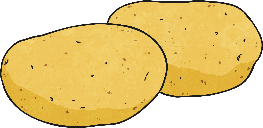 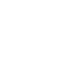 Food Sources
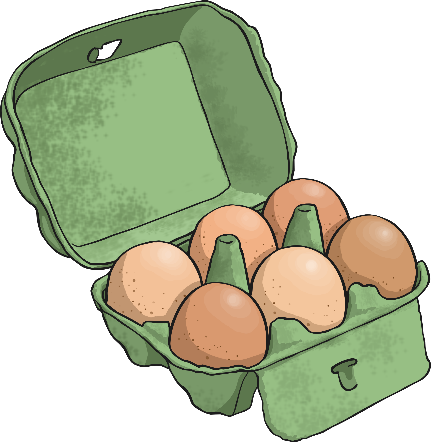 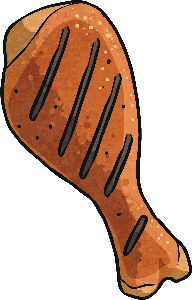 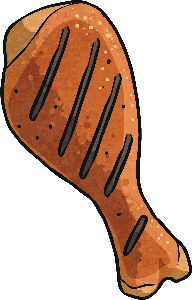 eggs
chicken drumsticks
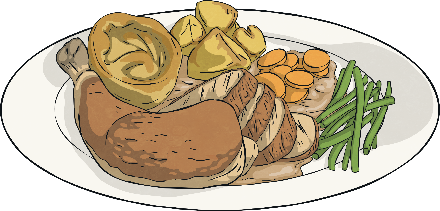 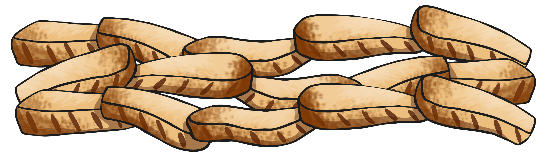 chicken
Did you think of any others?
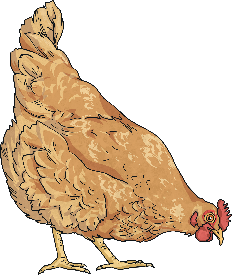 roast chicken
chicken nuggets
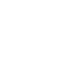 Food Sources
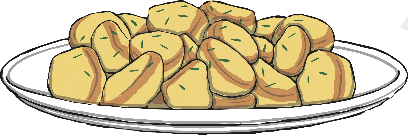 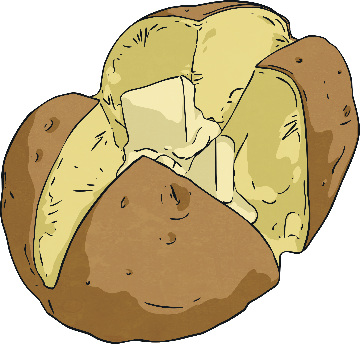 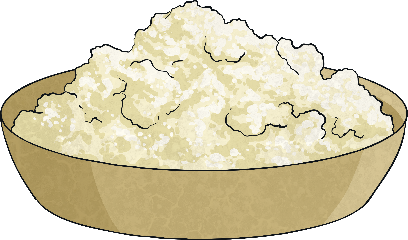 roast potatoes
mash
jacket potatoes
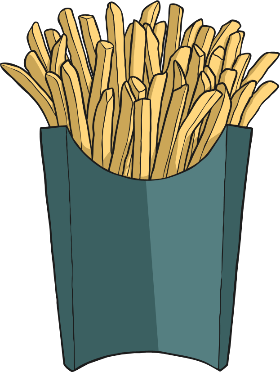 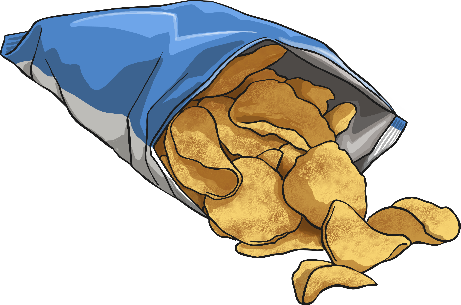 potato
Did you think of any others?
chips
crisps
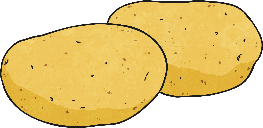 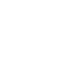 Food Sources
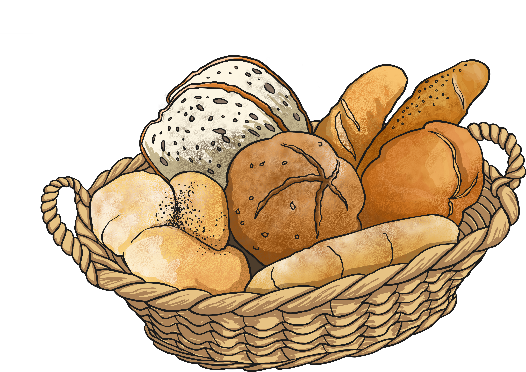 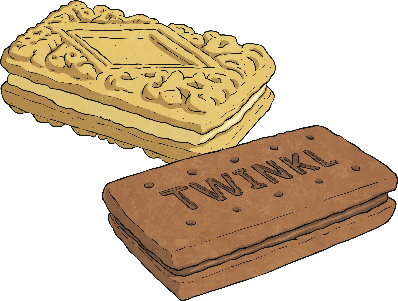 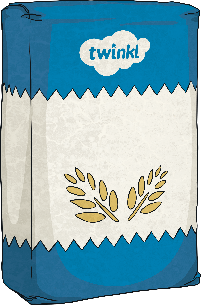 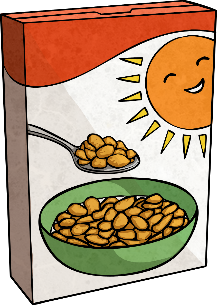 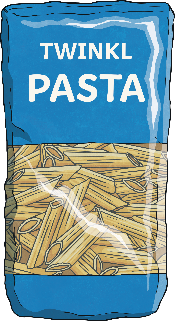 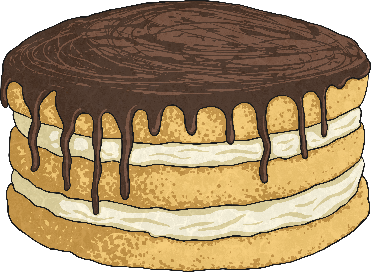 biscuits
pasta
wheat
Did you think of any others?
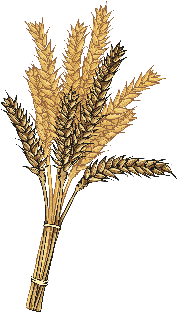 bread
breakfast cereal
flour
cakes
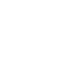 Food Sources
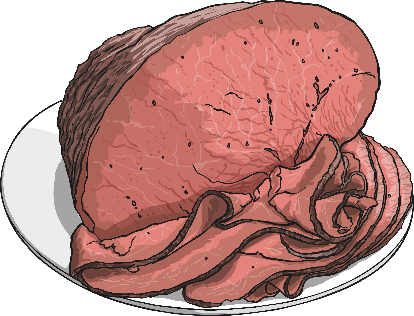 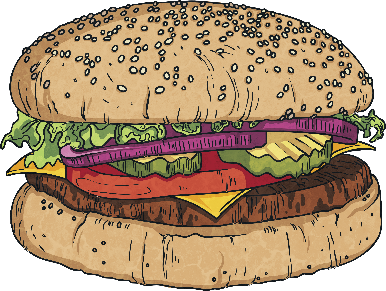 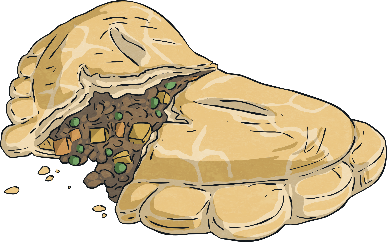 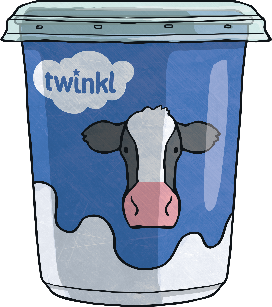 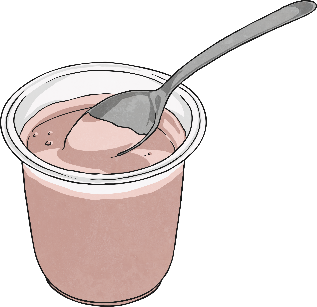 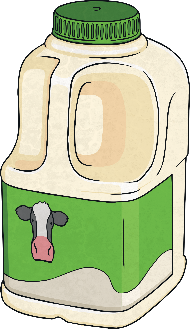 cow
Did you think of any others?
mince
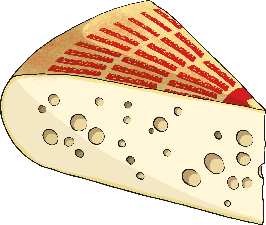 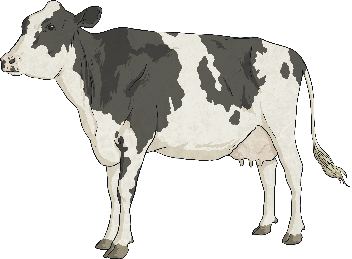 beef
burger
cheese
yoghurt
cream
milk
Marie Maynard Daly
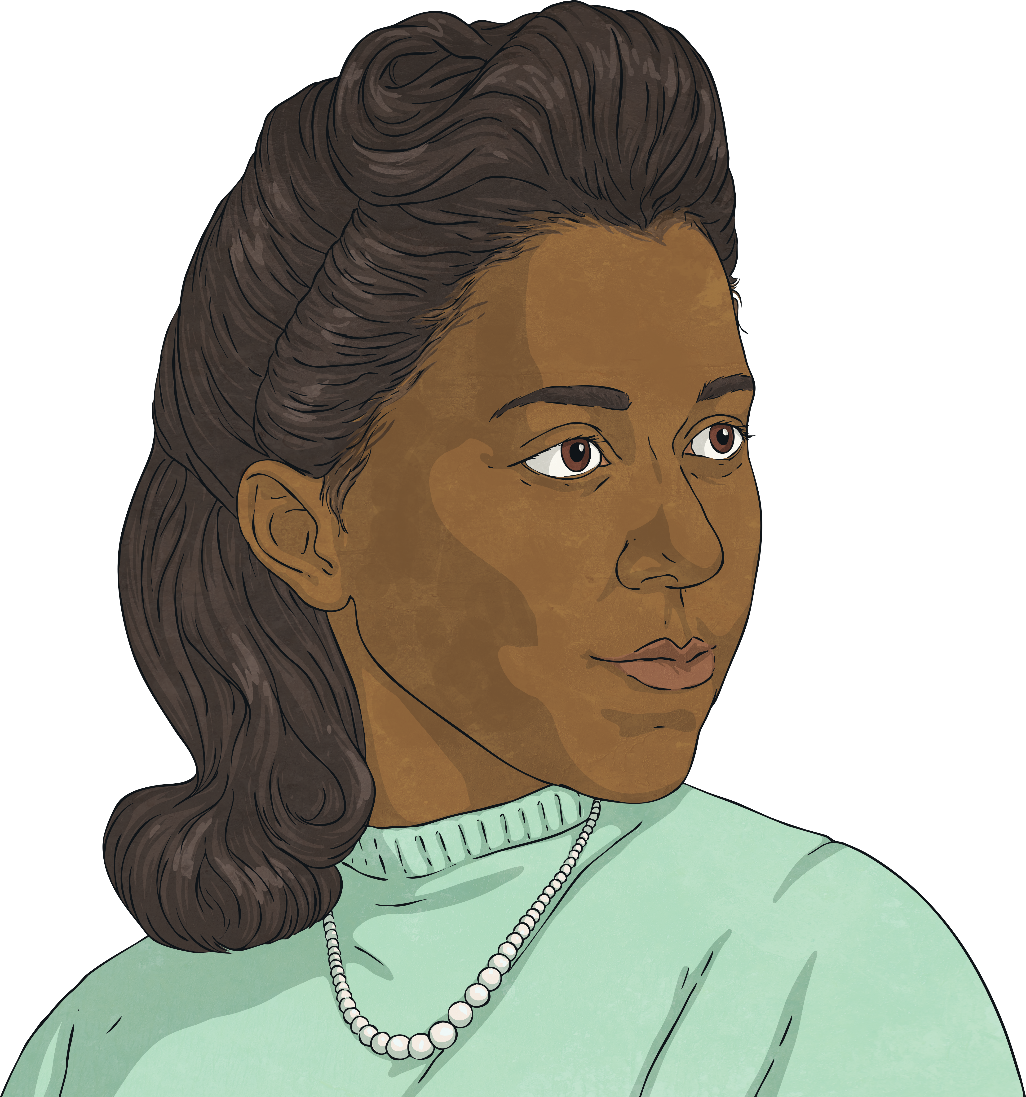 Marie Maynard Daly studied chemistry in New York, after attending an all-girls school that supported her interest in science.
Someone who researched the effects of foods on the body was Marie Maynard Daly.
She graduated with a degree from Queens University in 1942. She then took just one more year to get a master’s degree while working as a lab assistant.
Marie Maynard Daly
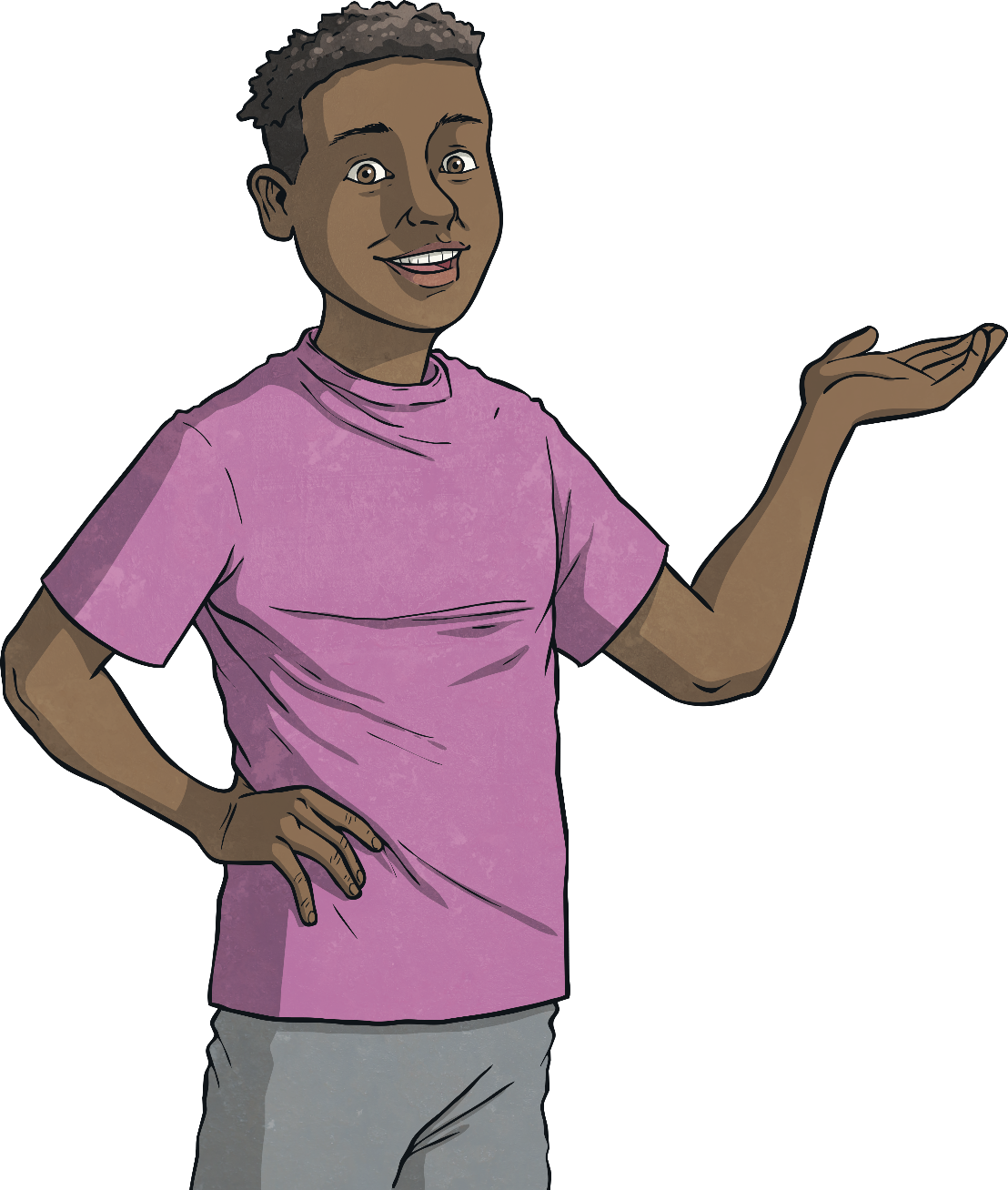 Daly tutored students for a year before pursuing a PhD at Columbia under the direction of Dr Mary L. Caldwell, who was studying digestion in the human body. Marie also chose to study the chemicals affecting human digestion.
Marie Maynard Daly became the first black woman with a PhD in chemistry in the USA.
Marie Maynard Daly
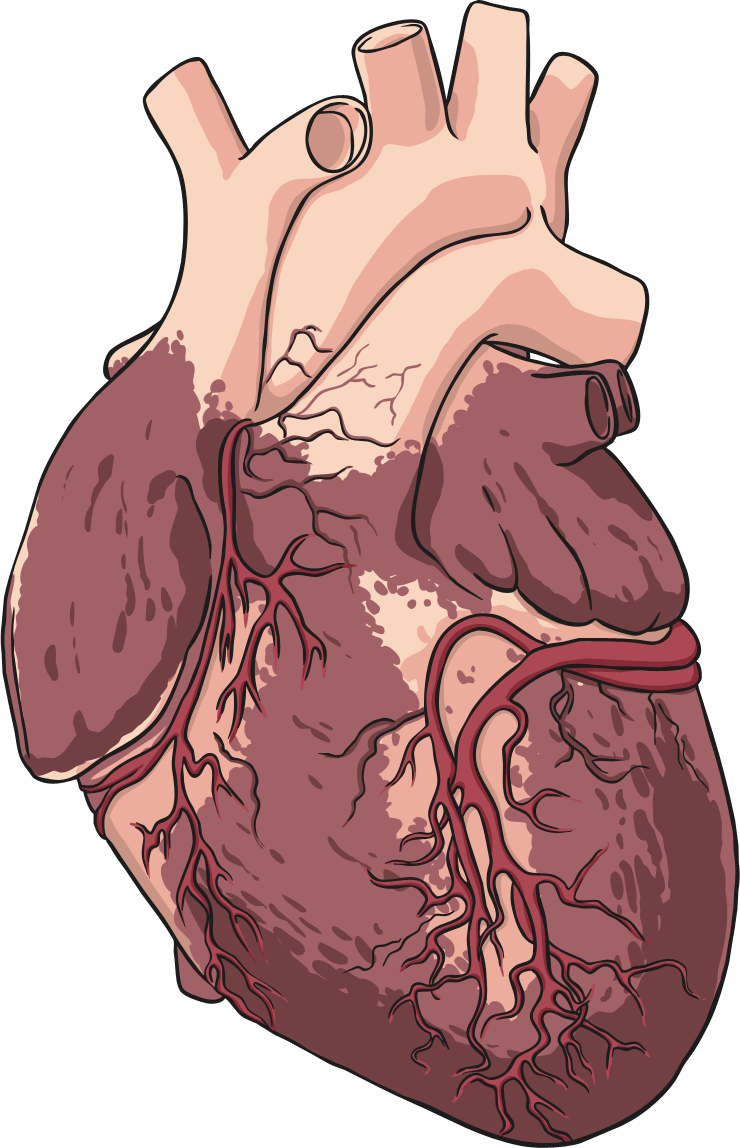 Now a doctor, Marie continued to study the chemistry of the human body.
She made huge advances in our understanding of how the heart and circulatory system are affected by sugar and cholesterol in our diets.
Her work has demonstrated that too many fatty and sugary foods can make the arteries narrower and can cause heart disease.
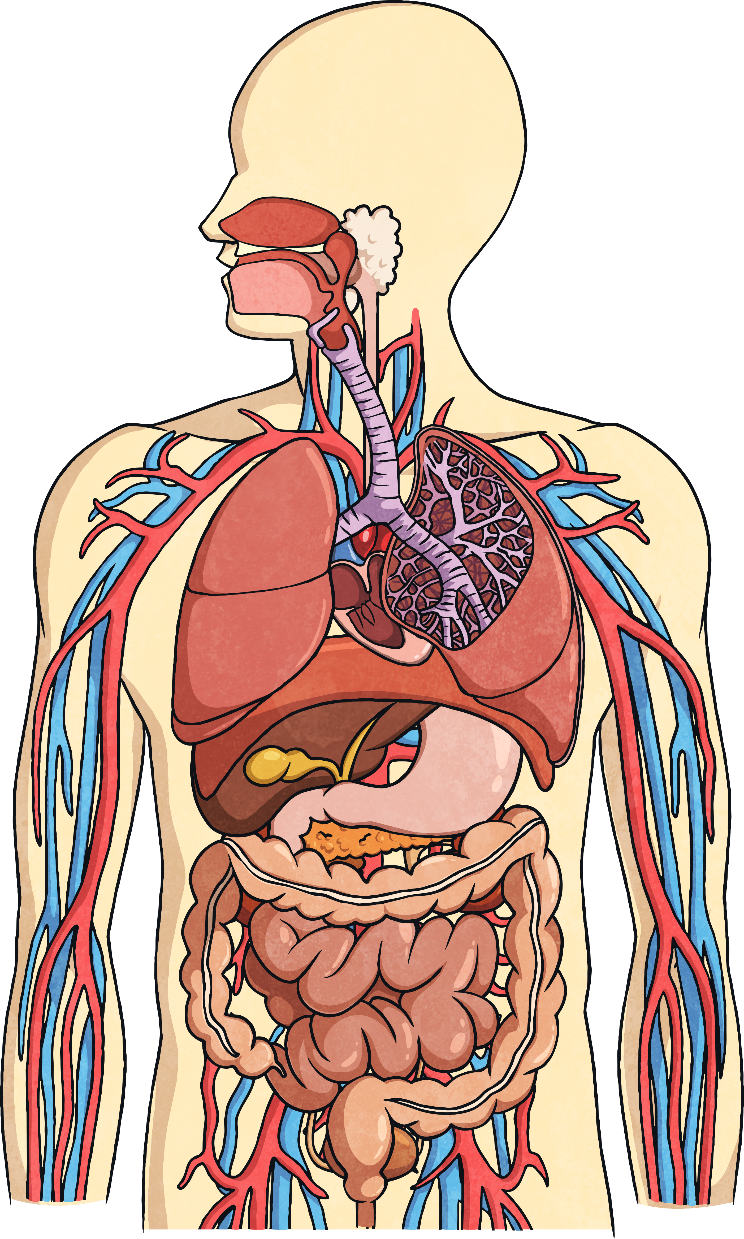 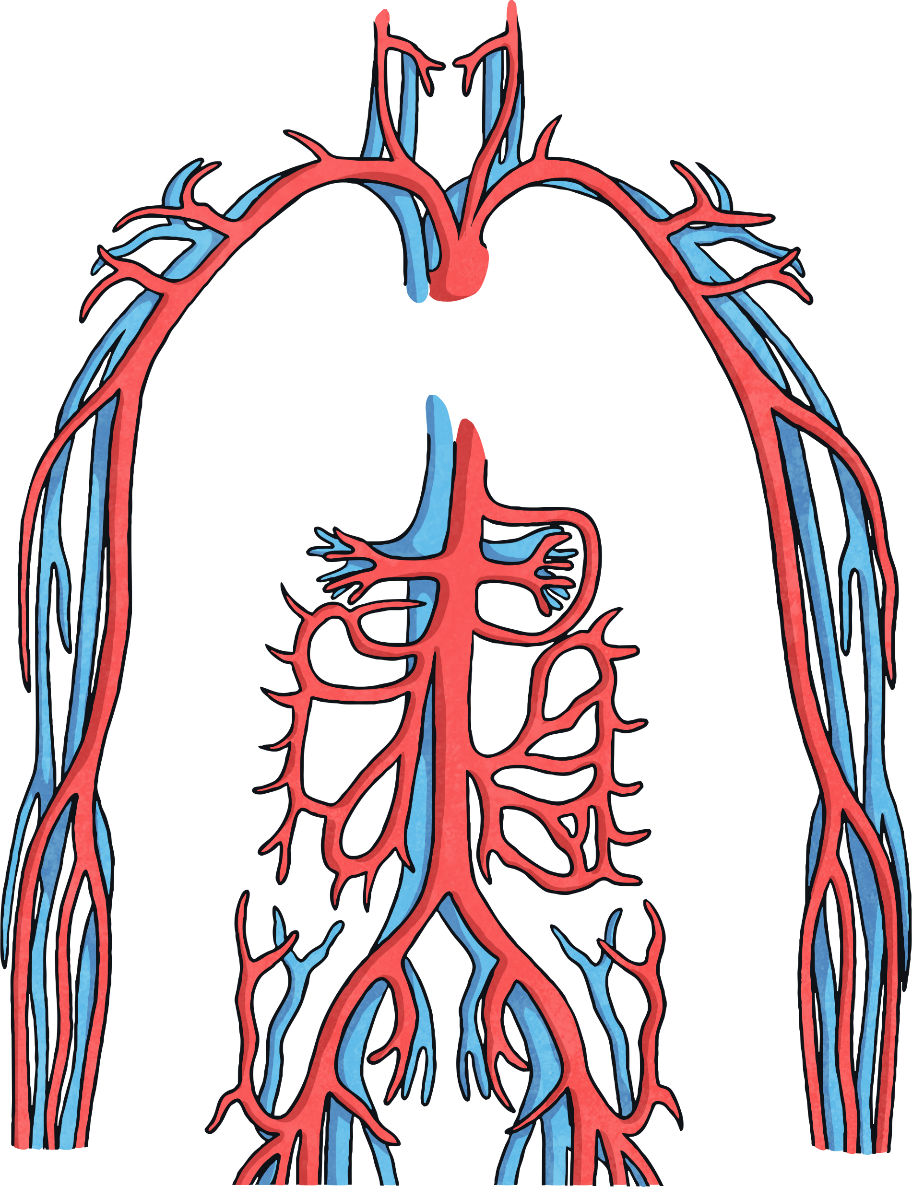 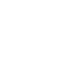 Cholesterol
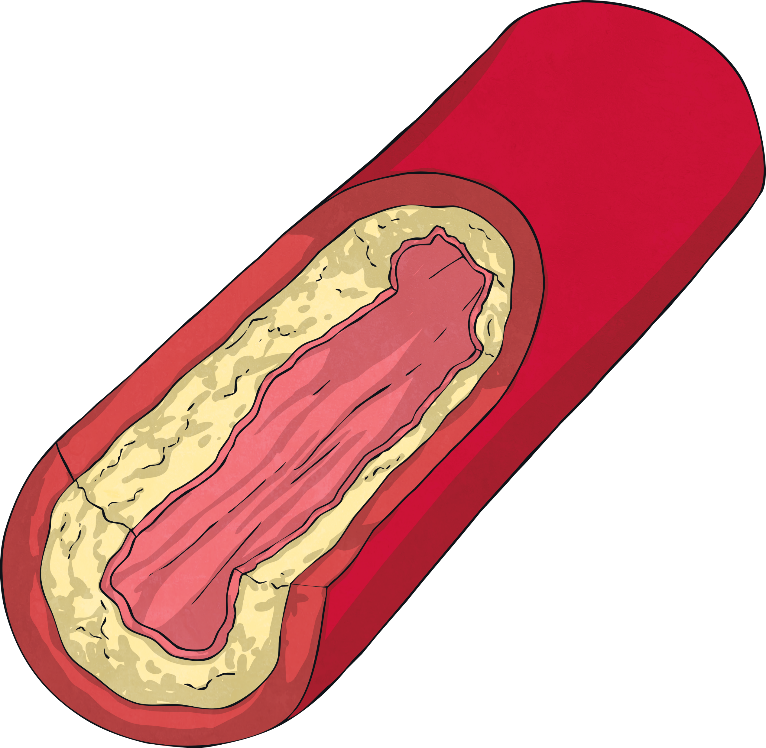 Cholesterol is a type of fat that travels in the blood.
Our own livers actually make some cholesterol as some parts of our bodies need it.
We now know that there are two types of cholesterol.
One is good for keeping our blood vessels clean.
The other does the opposite - it can build up and block blood vessels which can be very dangerous. This was the type Marie Maynard Daly was interested in.
Cholesterol
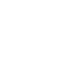 Semi-skimmed milk 
Salmon
Vegetable oil
Baked potatoes
Apples
Eggs
Chicken breast
Celery
Cheddar cheese
Which do you think has the highest cholesterol? Why? 

Which do you think has the lowest cholesterol? Why?
Using the foods listed decide which you think has the most and least cholesterol.  Rank them from highest to lowest.
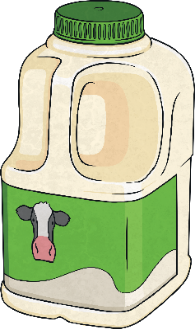 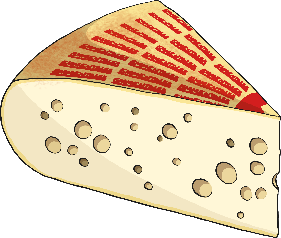 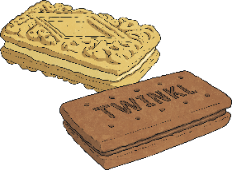 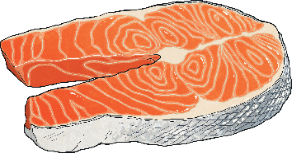 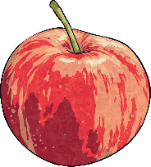 Cholesterol
Here are the foods in order from lowest to highest amounts of cholesterol. They are shown here with the amount of cholesterol (in milligrams) per 100g.
How close was your list?
Did any surprise you?
They come from animal sources - in fact, cholesterol only comes from animal products.
What do you notice about the foods containing cholesterol?
Cholesterol
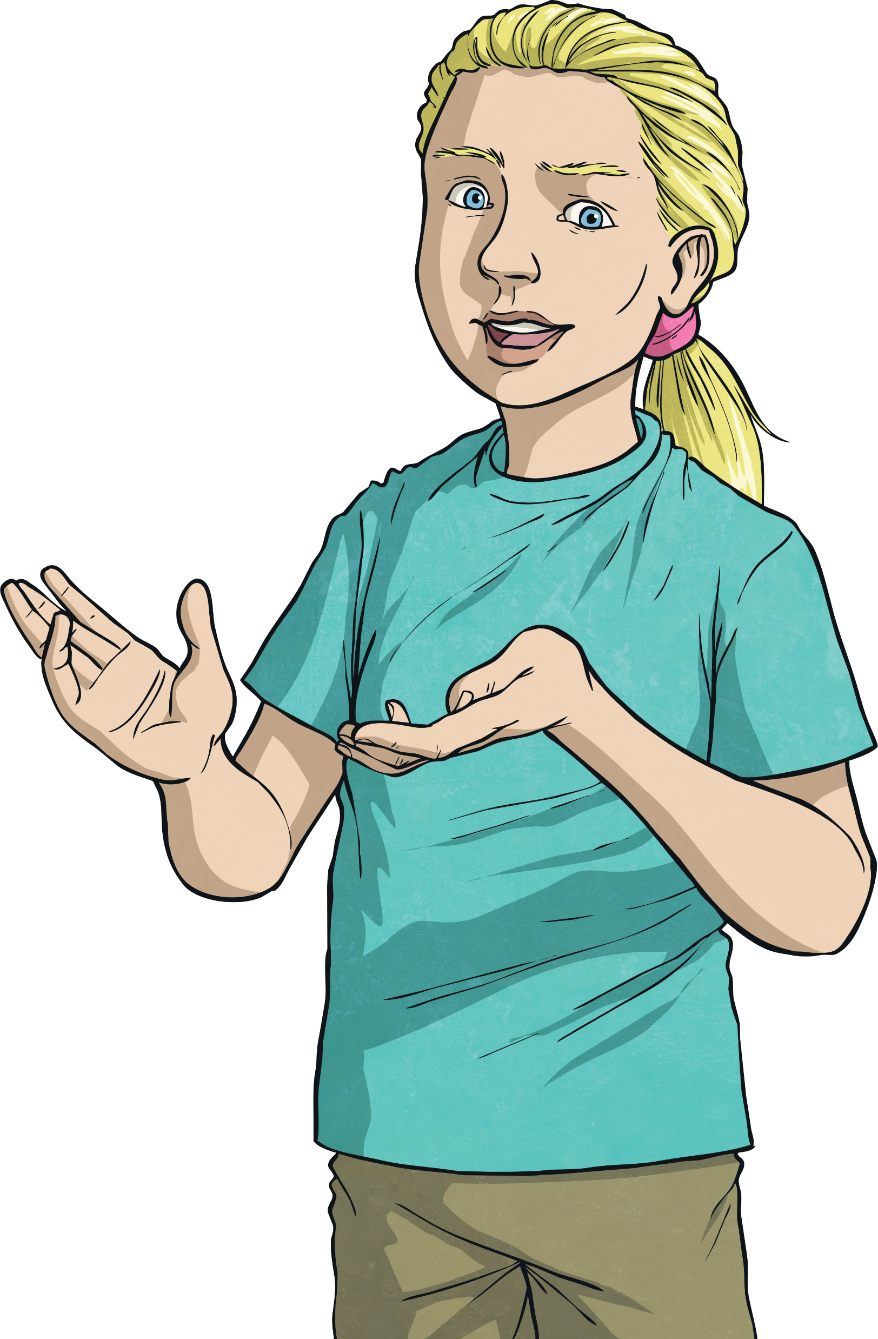 Remember, some cholesterol is good for you and that fatty foods can be enjoyed as an occasional treat as part of a healthy diet.
Food with high levels of cholesterol can often be good in other ways, including 
as a source of protein e.g. eggs.
Cholesterol
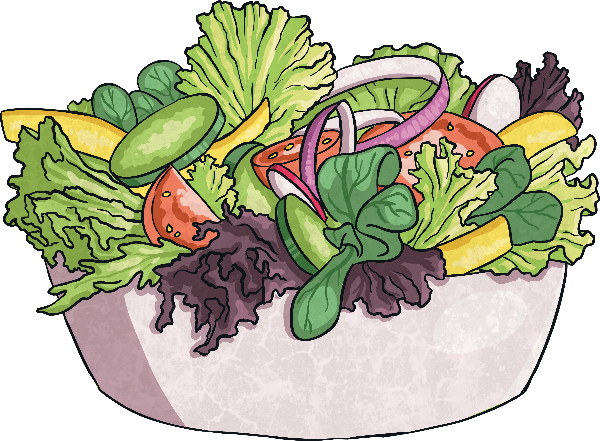 Foods from plants contain no harmful cholesterol.
Health specialists advise people who need to lower their cholesterol levels to eat less meat and cheese. This should help them to keep their hearts healthy.
It was Marie Maynard Daly’s work which proved that too much cholesterol could narrow blood vessels and lead to serious heart problems.
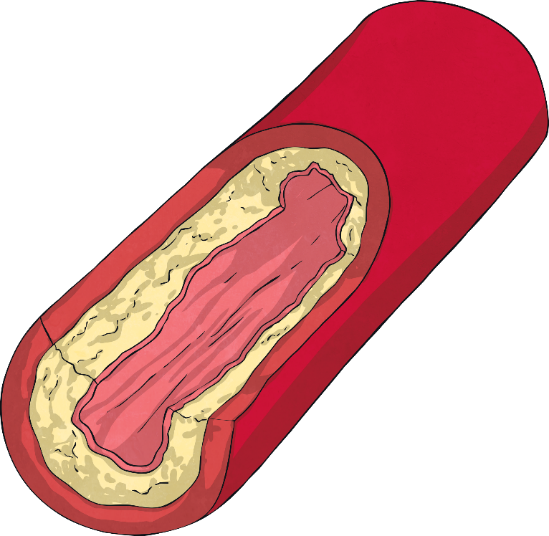 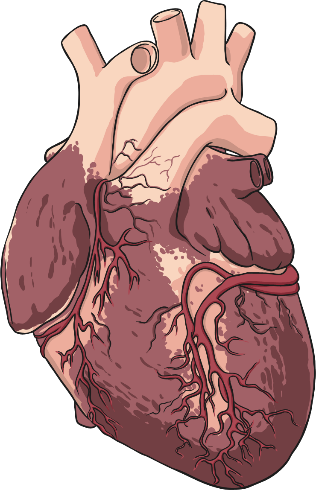 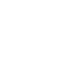 Your Task - Diet and the Heart

Copy and complete this paragraph explaining how diet and cholesterol can effect the heart and circulation using what you have learnt today.
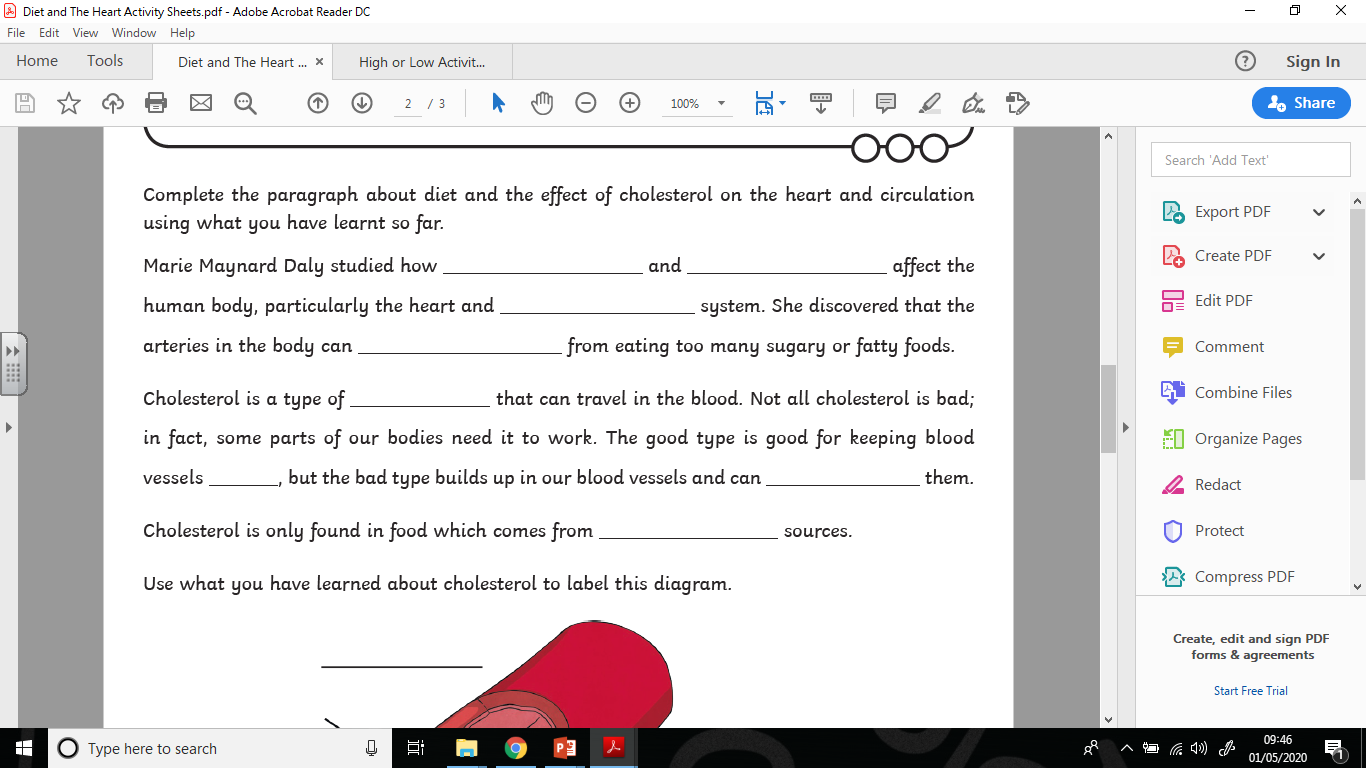 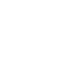 Your Task - Diet and the Heart

Copy and complete this diagram labelling the parts of an artery using what you have learnt today.
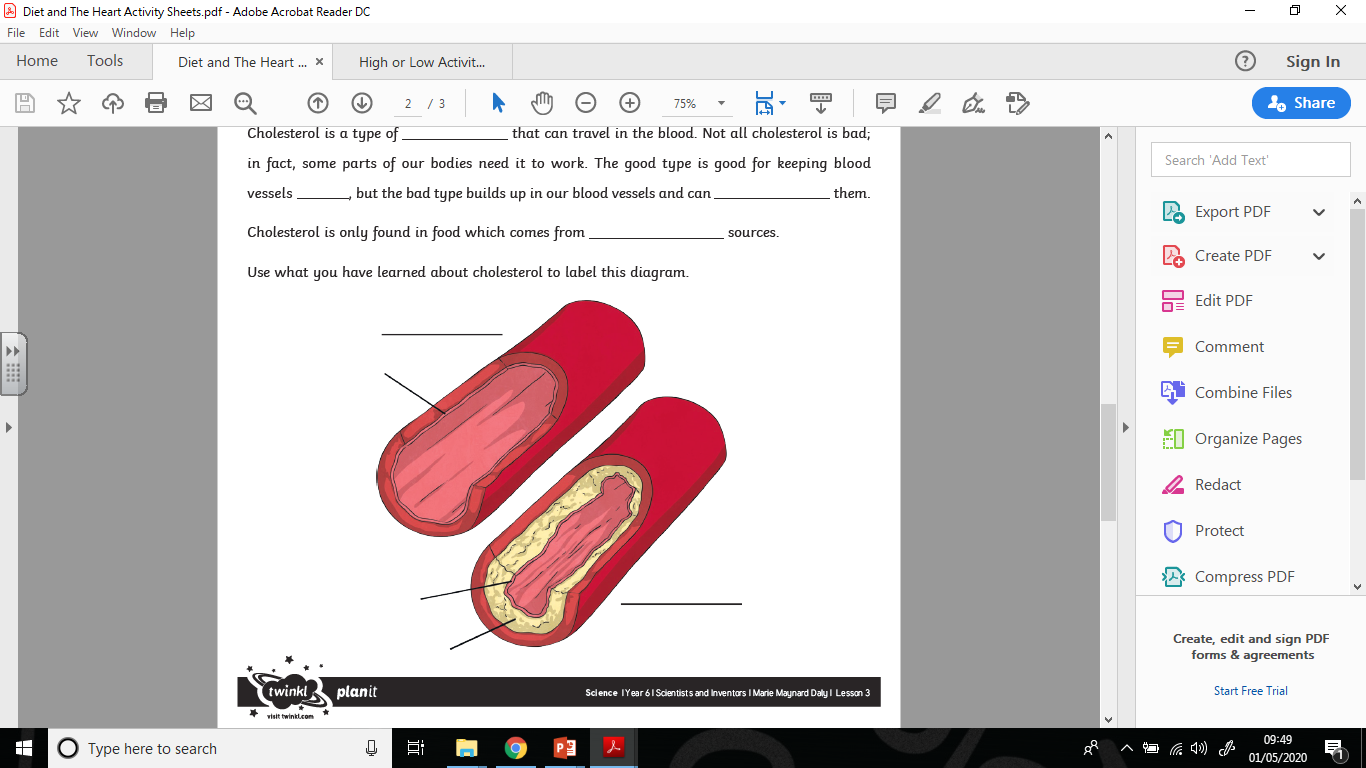 Answers - Diet and the Heart
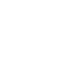 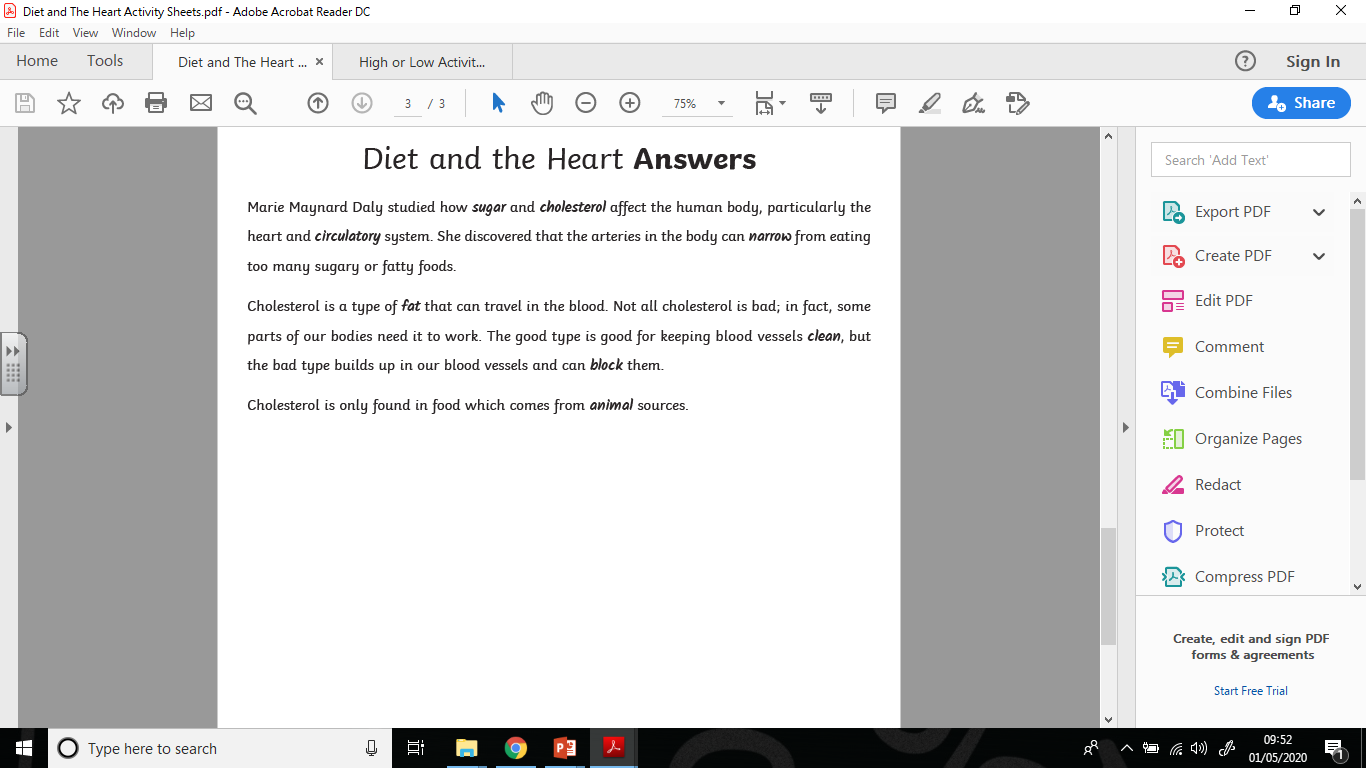 Answers - Diet and the Heart
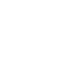 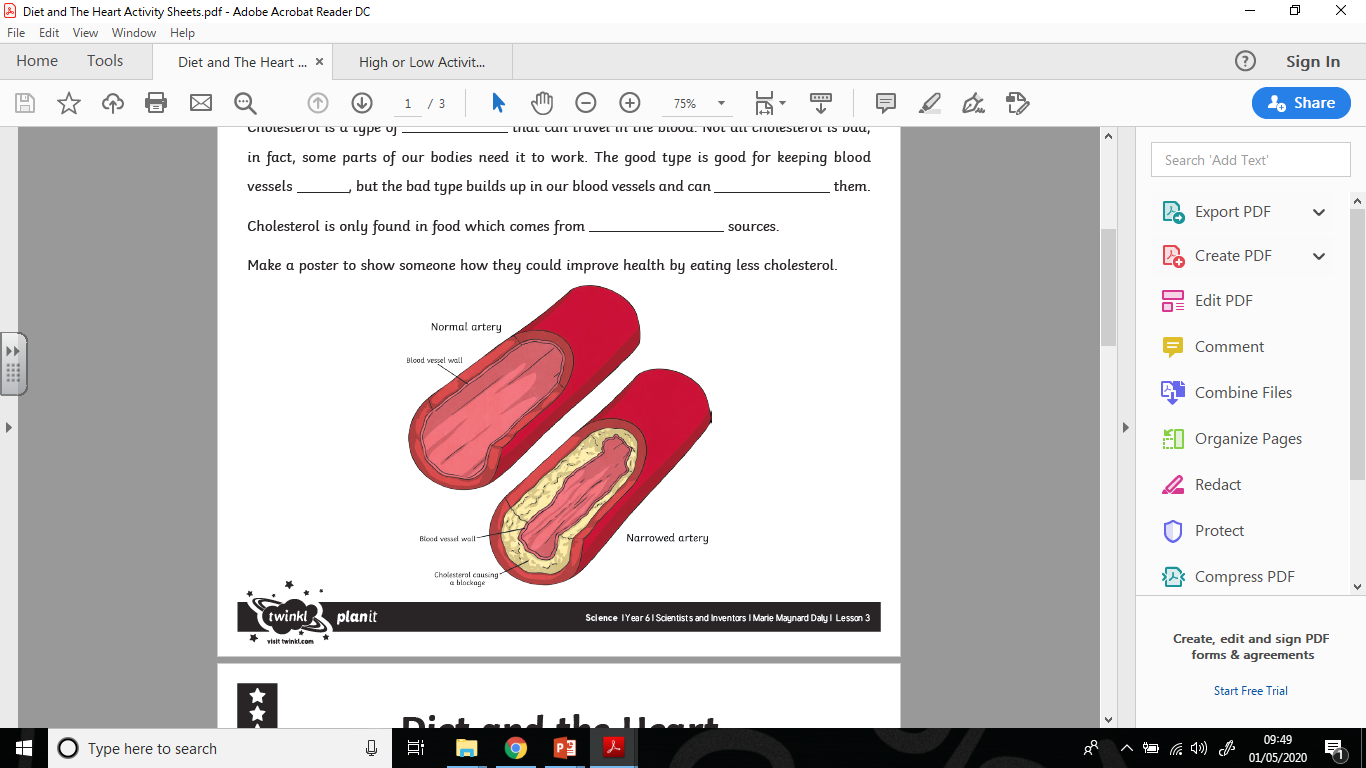